คุณสมบัติ    1  มีสัญชาติไทย                    2  ชนกลุ่มน้อยอพยพเข้ามาอาศัยในไทย ฯ มีบัตรประจำตัวคนซึ่งไม่มีสัญชาติ                        ไทยเลขหลักแรกขึ้นต้นด้วย 6  หรือ 7                    3  บุคคลที่ไม่มีสถานะทางทะเบียน ฯ รอการส่งกลับ  บัตรประจำตัวคนซึ่งไม่มี                        สัญชาติไทย  เลขหลักแรกขึ้นต้นด้วย  0                    4  อายุไม่ต่ำกว่า  15  ปี  และไม่เกิน 65 ปี บริบูรณ์                    5  ไม่เป็น ผู้ประกันตน ม 33  และ  ม 39                    6  ไม่เป็นเจ้าหน้าที่ของรัฐ                    7  ไม่เป็นผู้พิการทางสมองและสติปัญญา	หลักฐาน      1  บัตรประชาชน                    2  แบบคำขอเป็นผู้ประกันตน มาตรา  40  (สปส 1-40)สถานที่สมัคร  1  เวปไซด์ www.sso.go.th                                2  สำนักงานประกันสังคมทุกแห่ง                               3  ร้านสะดวกซื้อ  (เซเว่นอีเลฟเว่น /เทสโก้โลตัส)
ความคุ้มครองประกันสังคม มาตรา  40
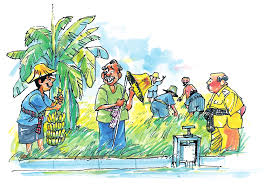 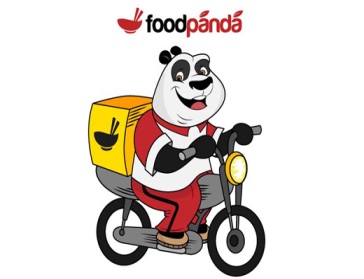 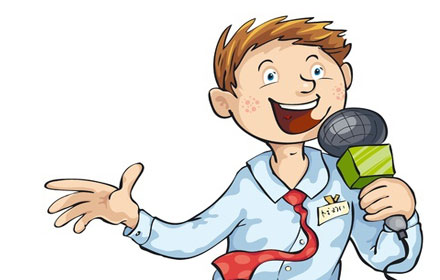 ทางเลือกที่ 1 (70 บ/เดือน  คุ้มครอง 3 กรณี)
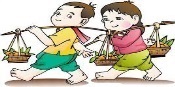 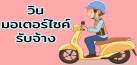 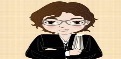 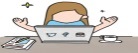 ความคุ้มครอง
**นอนรักษาตัวเป็นผู้ป่วยใน 1 วันขึ้นไปได้เงินขาด
   รายได้วันละ 300 บาท
**ไม่นอนแต่แพทย์สั่งหยุดพักรักษาตัว  3 วันขึ้นไป
   ได้เงินขาดรายได้วันละ  200 บาท  (รวมกันไม่
   เกิน 30 วัน/ปี)
** ไปพบแพทย์ ไม่มีความเห็นให้หยุดพัก จ่ายครั้ง
   ละ 50  บาท ไม่เกิน 3ครั้ง/ปี
เงื่อนไขเกิดสิทธิ
จ่ายเงินแล้ว 3 ใน 4 เดือนก่อนเดือนเจ็บป่วย
กรณีประสบอันตรายหรือเจ็บป่วย
ความคุ้มครอง
**ได้รับเงินขาดรายได้เดือนละ 500 บ
   ถึง 1000 บ เป็นเวลา 15  ปี
** เสียชีวิตระหว่างรับเงิน ได้รับค่าทำ
   ศพ 25,000  บาท
เงื่อนไขเกิดสิทธิ
จ่ายเงิน 6 ใน 10 เดือน ได้รับ 500 บ/เดือน
จ่ายเงิน 12 ใน 20 เดือน ได้รับ 650 บ/เดือน
จ่ายเงิน 24 ใน 40 เดือน ได้รับ 800 บ/เดือน
จ่ายเงิน 36 ใน 60 เดือน ได้รับ 1000 บ/เดือน
กรณีทุพพลภาพ
เงื่อนไขเกิดสิทธิ
จ่ายเงิน 6 ใน 12 เดือนก่อนเดือนที่ตาย ( ยกเว้นกรณีอุบัติเหตุจ่ายเงิน 1 ใน 6 เดือน)
ความคุ้มครอง
**ไดรับค่าทำศพ 25,000 บาท
**ก่อนตายส่งเงินมาแล้ว 60 
  เดือน จ่ายเงินสงเคราะห์ตาย
  อีก 8000  บาท
กรณีตาย
4-
เงื่อนไขเกิด
ทางเลือกที่ 2 (100 บ/เดือน  คุ้มครอง 4 กรณี)
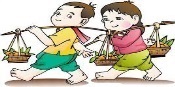 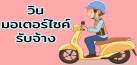 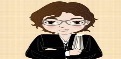 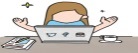 ความคุ้มครอง
**นอนรักษาตัวเป็นผู้ป่วยใน 1 วันขึ้นไปได้เงินขาด
   รายได้วันละ 300 บาท
**ไม่นอนแต่แพทย์สั่งหยุดพักรักษาตัว  3 วันขึ้นไป
   ได้เงินขาดรายได้วันละ  200 บาท  (รวมกันไม่
   เกิน 30 วัน/ปี)
** ไปพบแพทย์ ไม่มีความเห็นให้หยุดพัก จ่ายครั้ง
   ละ 50  บาท ไม่เกิน 3ครั้ง/ปี
เงื่อนไขเกิดสิทธิ
จ่ายเงินแล้ว 3 ใน 4 เดือนก่อนเดือนเจ็บป่วย
กรณีประสบอันตรายหรือเจ็บป่วย
ความคุ้มครอง
**ได้รับเงินขาดรายได้เดือนละ 500 บ
   ถึง 1000 บ เป็นเวลา 15  ปี
** เสียชีวิตระหว่างรับเงิน ได้รับค่าทำ
   ศพ 25,000  บาท
เงื่อนไขเกิดสิทธิ
จ่ายเงิน 6 ใน 10 เดือน ได้รับ 500 บ/เดือน
จ่ายเงิน 12 ใน 20 เดือน ได้รับ 650 บ/เดือน
จ่ายเงิน 24 ใน 40 เดือน ได้รับ 800 บ/เดือน
จ่ายเงิน 36 ใน 60 เดือน ได้รับ 1000 บ/เดือน
กรณีทุพพลภาพ
เงื่อนไขเกิดสิทธิ
จ่ายเงิน 6 ใน 12 เดือนก่อนเดือนที่ตาย ( ยกเว้นกรณีอุบัติเหตุจ่ายเงิน 1 ใน 6 เดือน)
ความคุ้มครอง
**ไดรับค่าทำศพ 25,000 บาท
**ก่อนตายส่งเงินมาแล้ว 60 
  เดือน จ่ายเงินสงเคราะห์ตาย
  อีก 8000  บาท
กรณีตาย
4-
เงื่อนไขเกิด
ทางเลือกที่ 2 (100 บ/เดือน  คุ้มครอง 4 กรณี)
ความคุ้มครอง
**ได้รับบำเหน็จชราภาพเดือนละ 50 บาทพร้อม  ผลประโยชน์ตอบแทน
**จ่ายเงินสมทบเพิ่ม(ออมเพิ่ม)ได้ไม่เกินเดือนละ 1000 บาท
เงื่อนไขเกิดสิทธิ
เมื่ออายุครบ 60 ปีบริบรูณ์และสิ้นสุดความเป็นผู้ประกันตน
กรณีชราภาพ
ทางเลือกที่ 3 (300 บ/เดือน  คุ้มครอง 5 กรณี)
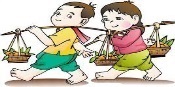 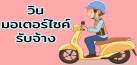 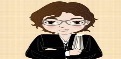 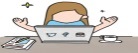 ความคุ้มครอง
**นอนรักษาตัวเป็นผู้ป่วยใน 1 วันขึ้นไปได้เงินขาด
   รายได้วันละ 300 บาท
**ไม่นอนแต่แพทย์สั่งหยุดพักรักษาตัว  3 วันขึ้นไป
   ได้เงินขาดรายได้วันละ  200 บาท
  (รวมกันไม่เกิน 90 วัน/ปี)
เงื่อนไขเกิดสิทธิ
จ่ายเงินแล้ว 3 ใน 4 เดือนก่อนเดือนเจ็บป่วย
กรณีประสบอันตรายหรือเจ็บป่วย
ความคุ้มครอง
**ได้รับเงินขาดรายได้เดือนละ 500 บ
   ถึง 1000 บ ตลอดชีวิต
** เสียชีวิตระหว่างรับเงิน ได้รับค่าทำ
   ศพ 50,000  บาท
เงื่อนไขเกิดสิทธิ
จ่ายเงิน 6 ใน 10 เดือน ได้รับ 500 บ/เดือน
จ่ายเงิน 12 ใน 20 เดือน ได้รับ 650 บ/เดือน
จ่ายเงิน 24 ใน 40 เดือน ได้รับ 800 บ/เดือน
จ่ายเงิน 36 ใน 60 เดือน ได้รับ 1000 บ/เดือน
กรณีทุพพลภาพ
เงื่อนไขเกิดสิทธิ
จ่ายเงิน 6 ใน 12 เดือนก่อนเดือนที่ตาย ( ยกเว้นกรณีอุบัติเหตุจ่ายเงิน 1 ใน 6 เดือน)
ความคุ้มครอง
**ไดรับค่าทำศพ 50,000 บาท
กรณีตาย
4-
เงื่อนไขเกิด
ทางเลือกที่ 3 (300 บ/เดือน  คุ้มครอง 5 กรณี)
ความคุ้มครอง
**ได้รับบำเหน็จชราภาพเดือนละ150 
   บาท พร้อมผลประโยชน์ตอบแทน
**จ่ายเงินสมทบเพิ่ม(ออมเพิ่ม)ได้ไม่
   เกินเดือนละ 1000 บาท
**จ่ายเงินสมทบครบ 180 เดือน รับ
   เงินเพิ่มอีก 10,000  บาท
เงื่อนไขเกิดสิทธิ
เมื่ออายุครบ 60 ปี
บริบรูณ์และสิ้นสุดความเป็นผู้ประกันตน
กรณีชราภาพ
เงื่อนไขเกิดสิทธิ
จ่ายเงินสมทบมาแล้ว 24 ใน 36 เดือน(ขณะรับเงินสงเคราะห์บุตรต้องส่งเงินทุกเดือน)
ความคุ้มครอง
**ได้รับเงินสงเคราะห์บุตรคนละ 200 บาท ตั้งแต่แรกเกิด ไม่เกิน 6 ปี บริบรูณ์ คราวละไม่เกิน 2 คน
กรณีสงเคราะห์บุตร